How to write good proposal?
Tips and tricks
Prof. Nikos Mihalopoulos
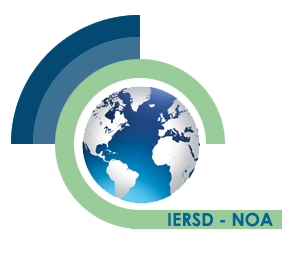 Research Director
National Observatory of Athens
THE STEPS
OMM
Preparation well in advance

Find the adequate partners (core)

Carefully reading of the call (version slightly different from pre call)
1
During Writing
OMM
Proposal is not only science (5/15 max)

Impact and Implementation

Stakeholders-Policy
2
Opportunities
OMM
Networking (e.g European Infrastructures)
Hop on calls:
The Hop On Facility integrates one additional participant from a Widening country to an ongoing project under Pillar 2 or the EIC Pathfinder scheme while topping up a relevant task or work package and the cost incurred by the additional participant. The call has 2 official deadlines:
 
·         28 September 2023
·         26 September 2024
 
More info about the call can be found at : https://ec.europa.eu/info/funding-tenders/opportunities/portal/screen/opportunities/topic-details/horizon-widera-2023-access-06-01 .
3
Opportunities
OMM
Indicative projects for previous calls
Response of the Earth System to overshoot, Climate neUtrality and negative Emissions (RESCUE)
https://ec.europa.eu/info/funding-tenders/opportunities/portal/screen/how-to-participate/org-details/999999999/project/101056939/program/43108390/details
GREENHOUSE GAS FLUXES AND EARTH SYSTEM FEEDBACKS (GreenFeedBack)
https://ec.europa.eu/info/funding-tenders/opportunities/portal/screen/how-to-participate/org-details/999999999/project/101056921/program/43108390/details
Aerospace Composites digitally sensorised from manufacturing to end-of-life (INFINITE)
https://ec.europa.eu/info/funding-tenders/opportunities/portal/screen/how-to-participate/org-details/999999999/project/101056884/program/43108390/details
Carbon Neutral Milk (CANMILK)
https://ec.europa.eu/info/funding-tenders/opportunities/portal/screen/how-to-participate/org-details/999999999/project/101069491/program/43108390/details
Assessing Climate Change Risk in EUrope (ACCREU)
https://ec.europa.eu/info/funding-tenders/opportunities/portal/screen/how-to-participate/org-details/999999999/project/101081358/program/43108390/details
Attributing and Verifying European and National Greenhouse gas and Aerosol Emissions and Reconciliation with Statistical Bottom up estimates (AVENGERS )https://ec.europa.eu/info/funding-tenders/opportunities/portal/screen/how-to-participate/org-details/999999999/project/101081322/program/43108390/details ICOS-ERIC is part of this project
4
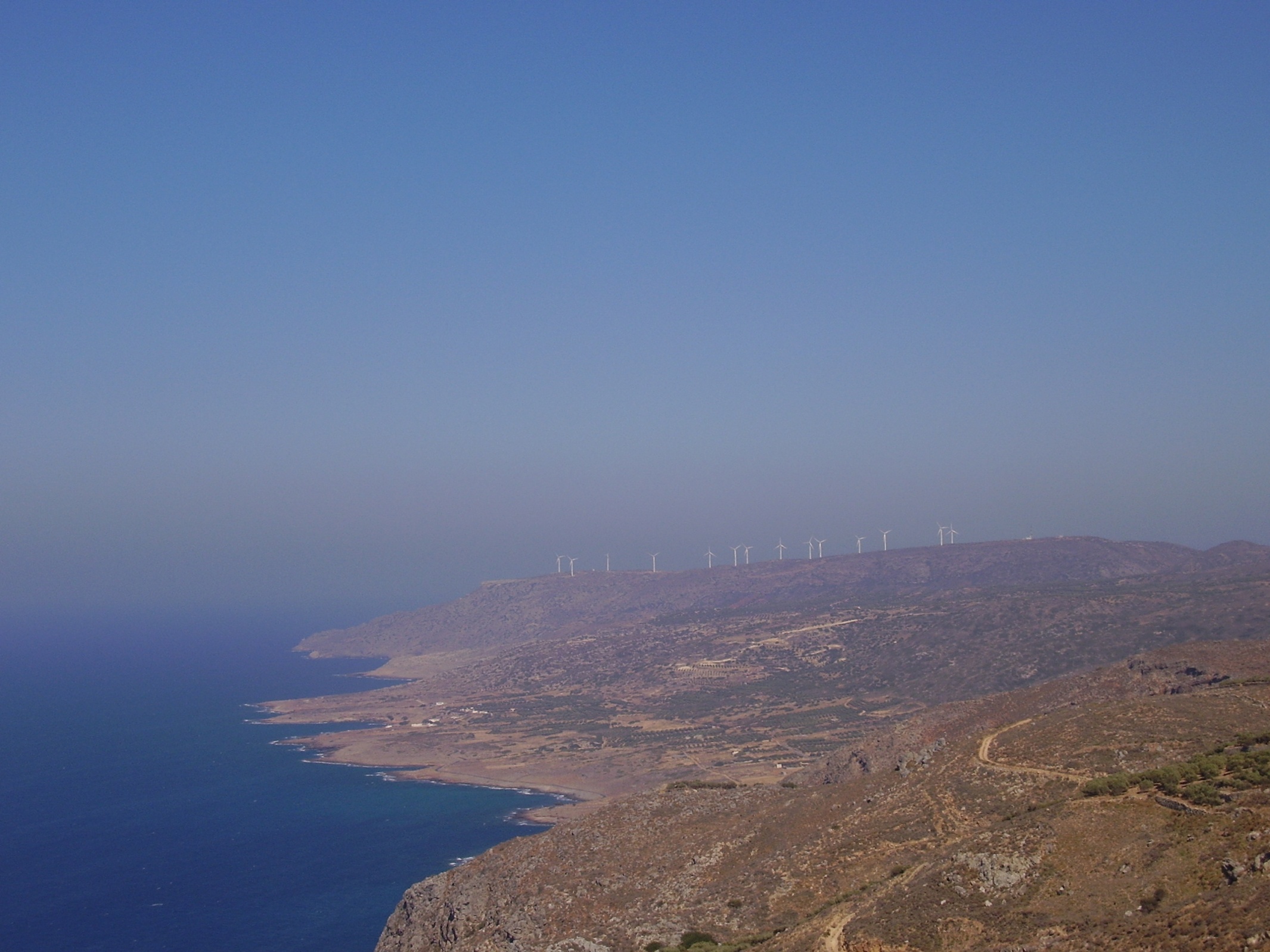 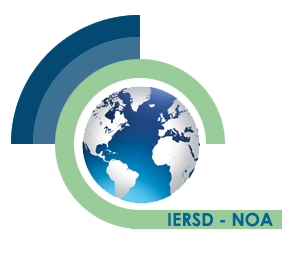 Thnak you for your Attention
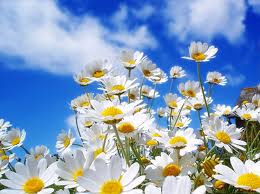